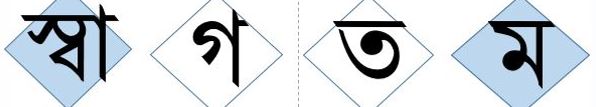 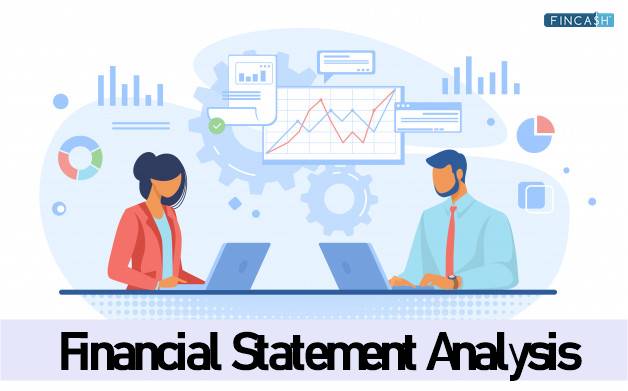 মোহাম্মদ হোসেন
সহকারী শিক্ষক (আই.সি.টি.)
পঞ্চগ্রাম আজিজুর রহমান উচ্চ বিদ্যালয়
নাওড়া ,শাহরাস্তি ,চাঁদপুর।
মোবাইল নাম্বার : 01671-025599
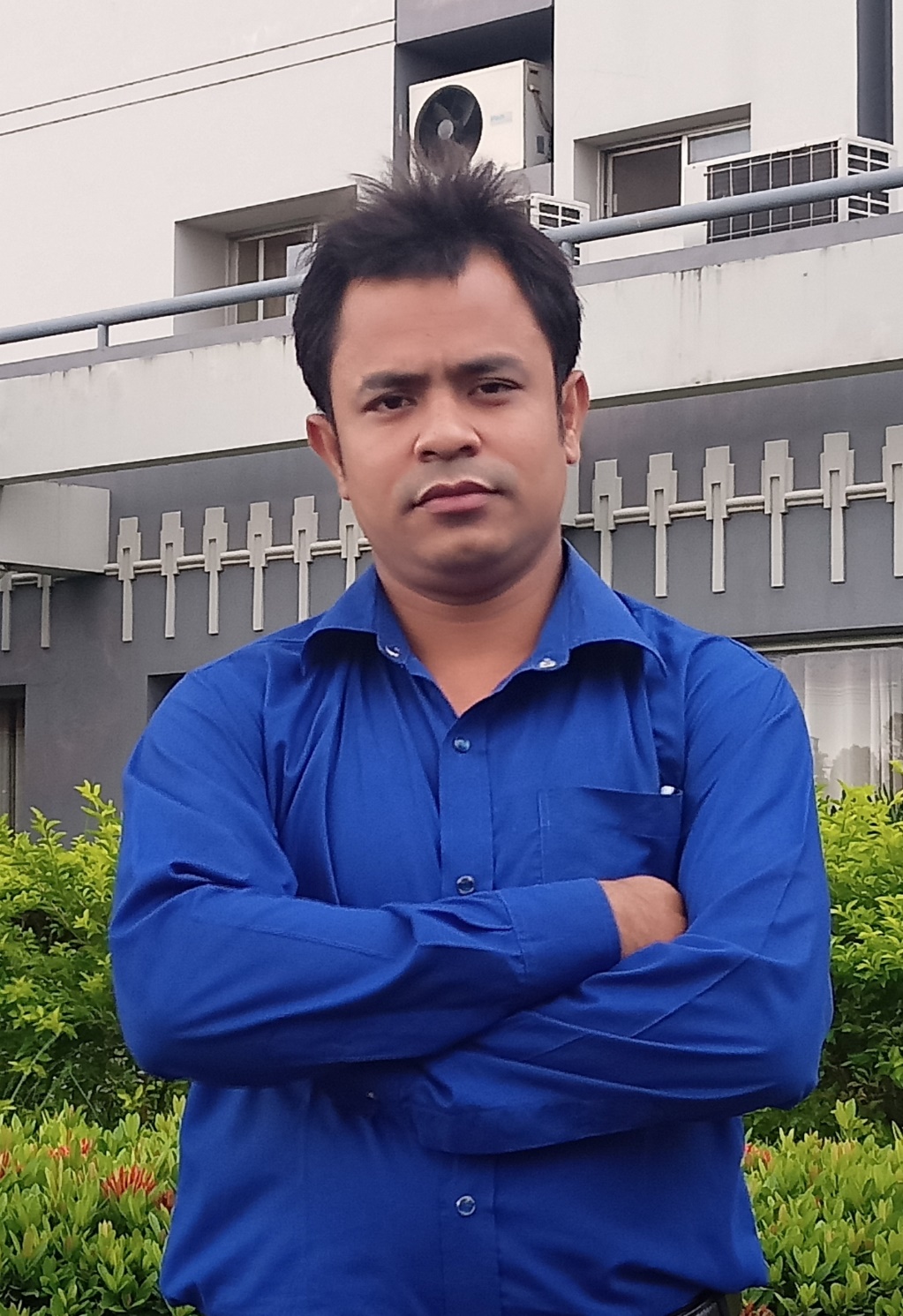 শ্রেণি- ৯ম
    বিষয়:  হিসাব বিজ্ঞান
    অধ্যায়- ১০ম 
পাঠ- (আর্থীক বিবরনী)
সময়- 50 মিনিট
তারিখ-16/11/2020 খ্রি.
শিক্ষার্থীরা প্রশ্নবোধক স্থানে হিসাব চক্রেরে কোন ধাপটি বসবে?
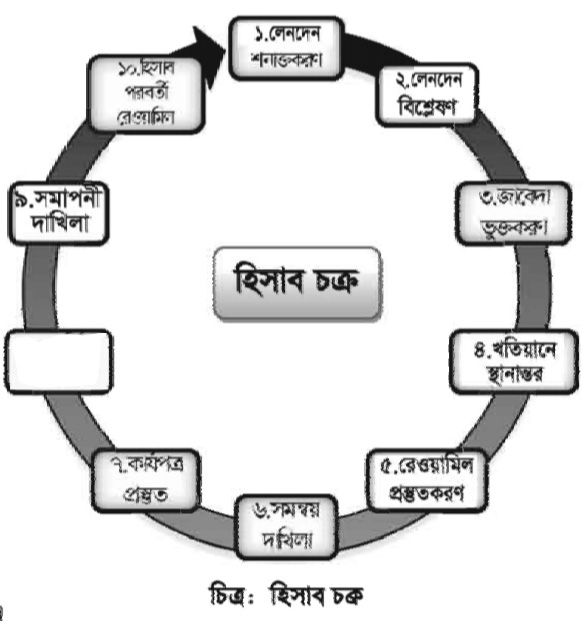 ?
আর্থিক অবস্থার বিবরণী
পাঠ শেষে শিক্ষার্থীরা...
  
  ১. বিশদ আয় বিবরণীর ছক আঁকতে পারবে;
  ২. বিক্রিত পণ্যের ব্যয় নির্ণয় করতে পারবে;
  ৩. মোট মুনাফা নির্ণয় করতে পারবে;
  ৪. বিশদ আয় বিবরণী প্রস্তুত করতে পারবে।
বিশদ আয় বিবরণীর তিনটি সূত্র
মোট মুনাফা = নীট বিক্রয় - বিক্রিত পণ্যের ব্যয়।
বিক্রীত পন্যের ব্যয়=প্রারম্ভিক মজুদ পন্য+নিট ক্রয়+প্রত্যক্ষ খরচ-সমাপণী মজুদ
পরিচালন মুনাফা = মোট লাভ -পরোক্ষ পরিচালন ব্যয়।
নীট মুনাফা = পরিচালন মুনাফা + অন্যান্য আয় - অন্যান্য ব্যয়।
নুসাইবা এন্ড সন্স
....... শে ডিসেম্বর ........সালের সমাপ্ত বছরের জন্য
বিশদ আয় বিবরণী
নুসাইবা এন্ড সন্স
বিশদ আয় বিবরণী
----- সালের ----- তারিখে সমাপ্ত বছরের জন্য
বিক্রীত পন্যের ব্যয় নির্ণয়ের নমুনা ছক
একক কাজ
১। বিক্রিত পণ্যের ব্যয় নির্ণয়ের নমুনা ছক প্রস্তুত কর
সময়-৩ মিনিট
নুসাইবা এন্ড সন্স
....... শে ডিসেম্বর ........সালের সমাপ্ত বছরের জন্য
বিশদ আয় বিবরণী
দলগত কাজ
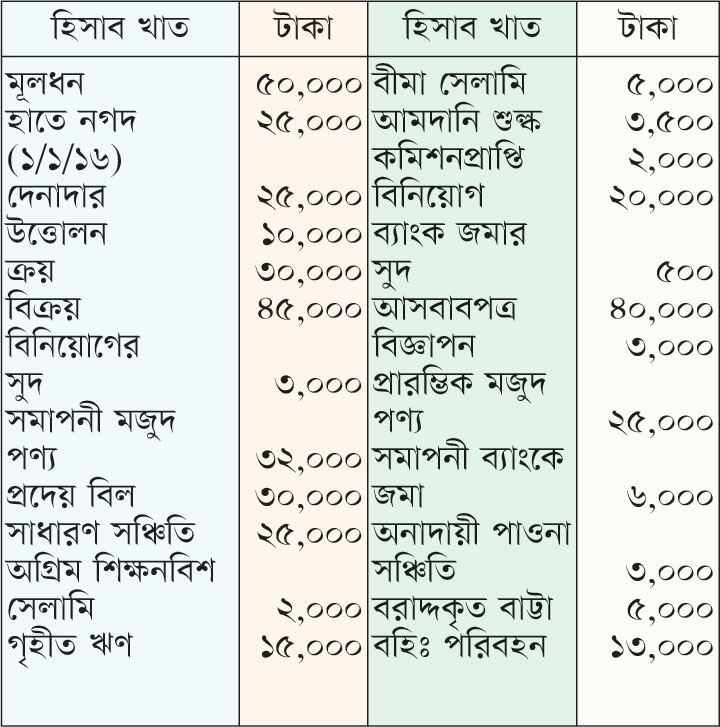 দল-১-মোট মুনাফা নির্ণয় কর।
দল-২-বিক্রিত পন্যের ব্যয় নির্ণয় কর।
সময়-8মি.
মুল্যায়ন

মোট মূনাফা নির্নয়  সূত্রটি কি?
পরিচালন মুনাফা কিভাবে বের করা হয়।
নিট মূনাফা নির্নয় করার সূত্রটি কি?
৩১শে ডিসেম্বর ২০১৯ খ্রি., নুসাইবা এন্ড সন্স এর রেওয়ামিল
বাড়ির কাজ
সমন্বয়ঃ১। সমাপনি মজুদ পন্য ৪০,০০০ টাকা। ২। বিজ্ঞাপন ৩ বছরের জন্য প্রযোজ্য।
         ৩। বিনামুল্যে পন্য বিতরন করা হয়েছে ৬,০০০ টাকা ।
          ৪। পরিবহন খরচ ৩,০০০ টাকা বকেয়া , শুল্ক বাবদ ১,০০০ টাকা অগ্রিম প্রদান করা হয়েছে। 
           ক বিক্রিত পন্যের ব্যয় নির্ণয় কর?
          খ) মোট মুনাফা নির্নয় কর? 
           গ)মোট মুনাফা ১,২৬,৫০০ টাকা ধরে, নিট মুনাফা নির্ণয় কর?
ধন্যবাদ
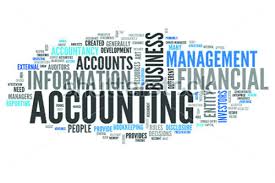 ধন্যবাদ
ধন্যবাদ